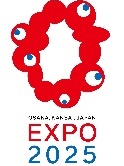 安まち通信
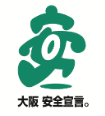 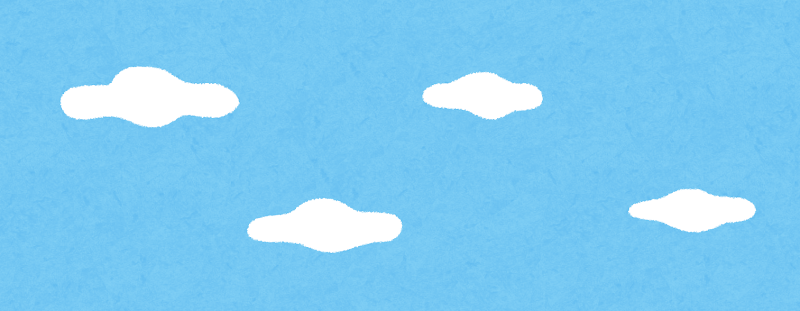 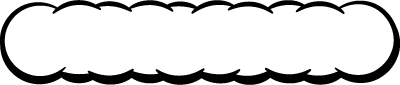 １０月は
　「大阪府安全なまちづくり推進月間」です！
大阪府安全なまちづくり推進会議は、府民が安心して暮らせるまち大阪の確立に向け、
　　　10月を「大阪府安全なまちづくり推進月間」
と定め、防犯に関する集中的な各種取組を行っています。
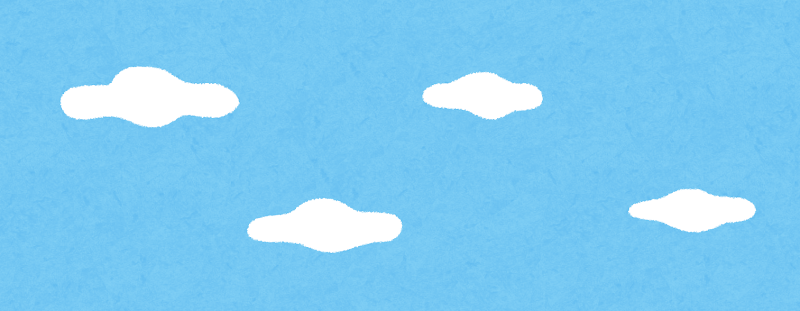 本年度は、新型コロナウイルス感染症の感染拡大防止のため、やむなく街頭での防犯キャンペーン等の活動を見送り、SNS等
を活用した非接触型の広報啓発による情報提供を実施します。
Twitter
YouTube
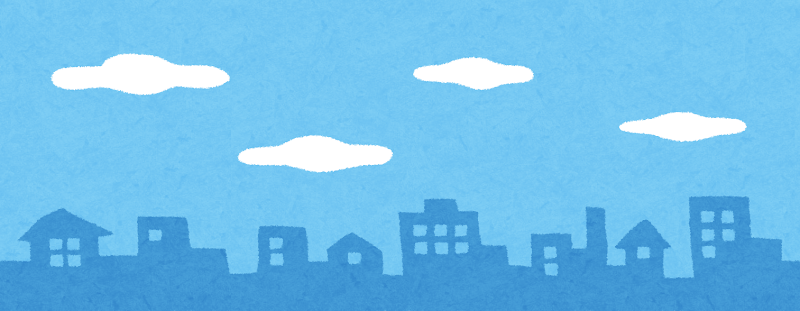 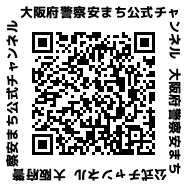 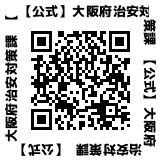 大阪府警察
　　安まち公式チャンネル
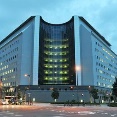 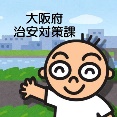 【公式】大阪府治安対策課
    ＠Osaka_chiantai
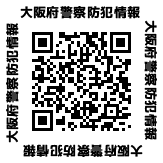 ホームページ
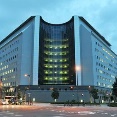 大阪府警察防犯情報
    ＠OPP_seian
大阪府治安対策課
大阪府警察
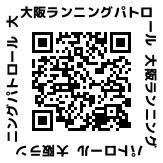 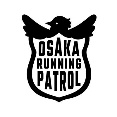 大阪ランニングパトロール
    ＠OPP_ranpato
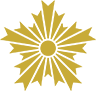 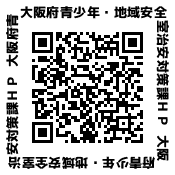 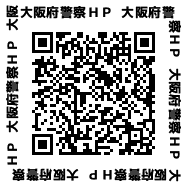 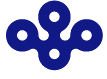 本月間中に防犯に関するイベントなどを実施される際は、
啓発物品やチラシなどの提供、開催状況の取材をさせていただきたいと思います。
　是非、事前に当事務局までご連絡をいただきたいと思います。
　ご理解とご協力を賜りますよう、よろしくお願いします。